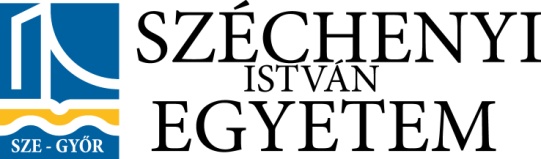 Nemzetközi lehetőségek és kihívások globális, vállalati együttműködéssel
Prof. Dr. Földesi Péter
Budapesti Corvinus Egyetem2014. január 29.
Az egyetemi-vállalati együttműködések célja
Az oktatás minőségi fejlesztése
Képzés és a vállalati igények közötti összhang biztosítása
Kutatók, szakemberek bevonása az egyetemen folyó munkába
A gyakorlati képzés új formáinak, módszereinek bevezetése a felsőoktatásba
A felsőoktatási intézmény és a vállalat korszerű infrastruktúrájának hasznosítása a képzésben és a közös kutatásokban
2
Dátum: 2014.01.29.
Előadó: Prof. Dr. Földesi Péter
Az együttműködés előnyei
A képzési és a kutatási laboratóriumi infrastruktúra üzleti igényeken alapuló fejlesztése
Hosszú távú, K+F együttműködések kialakítása, közös finanszírozás, forrásbevonás
Gyakorlatorientált képzés megvalósítása
Tapasztalatok beépítése az oktatásba
3
Dátum: 2014.01.29.
Előadó: Prof. Dr. Földesi Péter
Az együttműködés eszközei I.
Közös egyetemi-vállalati K+F projektek indítása
Közös K+F projektek kivitelezése (vállalati környezet,  projektalapú működés, vállalati munkakultúra)
Hallgatói szervezetek szakmai és infrastrukturális támogatása
A vállalatok közvetlen részvétele egyetemi szervezeti egységek finanszírozásában
Közös szervezeti egységek létrehozása
A közösen alapított szervezeti egységek közös finanszírozása
4
Dátum: 2014.01.29.
Előadó: Prof. Dr. Földesi Péter
Az együttműködés eszközei II.
Az oktatásban résztvevő vállalati szakemberek bérének részleges/teljes átvállalása 
K+F megrendelések az infrastruktúra és humánerőforrás jobb kihasználtsága érdekében
Infrastruktúra fejlesztésében nyújtott segítség a…
laboratóriumi eszközök, 
oktatási/demonstrációs célt szolgáló eszközök, 
korszerű technológiák, szoftverek…
…ajándékozása/átadása vagy beszerzésében nyújtott anyagi és szakmai segítség
5
Dátum: 2014.01.29.
Előadó: Prof. Dr. Földesi Péter
Jelenlegi gyakorlat, és eredmények a Széchenyi István Egyetemen
Közös szervezeti egység, közös finanszírozással: Audi Hungária Járműmérnöki Tanszékcsoport
Vállalati körülményeknek megfelelő K+F intézet: Audi Hungária Intézet
Hallgatói projektek: 
SZEngine - Formula Student motorfejlesztő csapat,
Formula Student versenycsapat, 
SZEnergy csapat,
Gépész-Mechatronikai mérnök Hallgatók Országos Konferenciája
Informatika Szakos Hallgatók Országos Konferenciája
Országos Pénzügyi Esettanulmányi Verseny
Career Advantage, angol nyelvű vállalati problémamegoldást célzó kurzus
6
Dátum: 2014.01.29.
Előadó: Prof. Dr. Földesi Péter
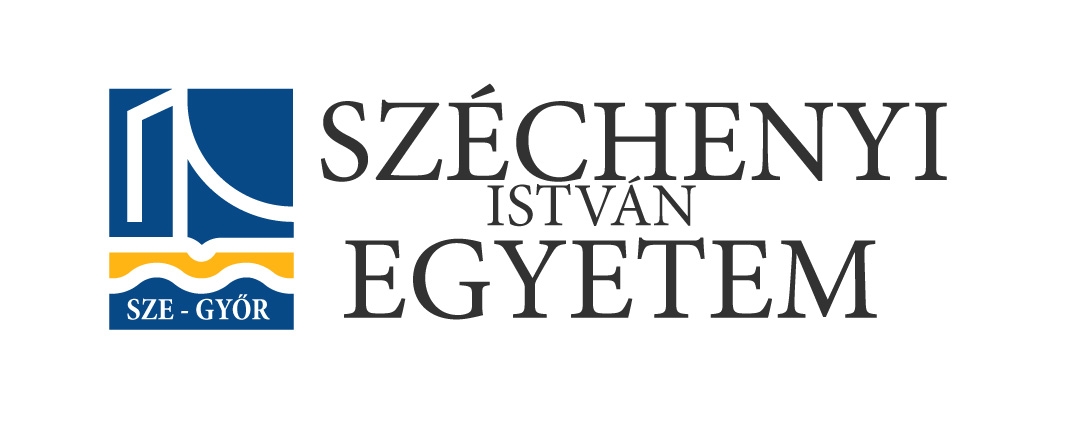 E-mail: foldesi@sze.hu